Нейронные сети и их практическое применение.Лекция 8. Рекуррентные сети.
Дмитрий Буряк
к.ф.-м.н
dyb04@yandex.ru
Содержание
Ассоциативная память
 Ассоциативная память: сеть Хопфилда.
 Гетероассоциативная память: сеть Хемминга.

 Рекуррентные сети на базе персептрона
 Recurrent MultiLayer Perceptron
 Рекуррентная сеть Эльмана

 Рекуррентные сети LSTM, GRU.
2
Условие окончания:
Сеть Хопфилда
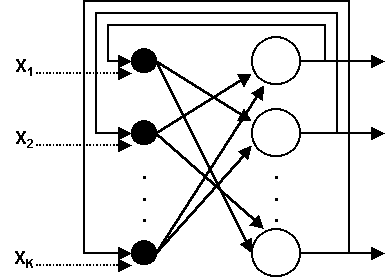 Достаточное условие устойчивости:
3
Бинарные системы
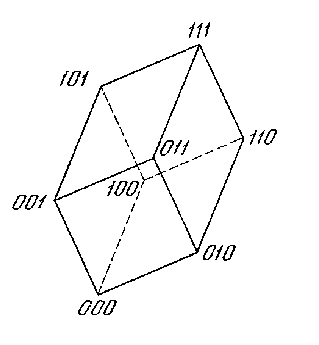 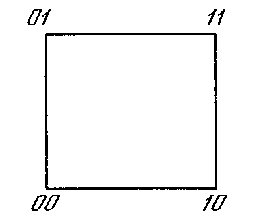 4
Обучение методом проекций
W - матрица весов K*K;
X - матрица K*P, составленная из обучающих векторов.
x(i) - обучающий вектор;
W(0)=0;

Емкость сети Хопфилда: K-1
5
Сеть Хопфилда. Области применения
Ассоциативная память.
Распознавание образов.
3.   Задачи оптимизации
	- Задача коммивояжера
	- Составление расписания 
	- Аналого-цифровое преобразование
	- другие NP-полные проблемы
4.    Математика
	- инвертирование матрицы
	- решение систем линейных и 	нелинейных уравнений
6
Двоичные вектора:
Биполярные вектора:
Сеть Хемминга
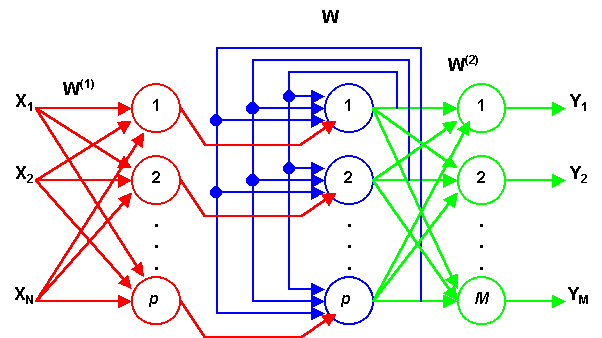 Расстояние Хемминга:
7
Сеть Хемминга. Вычисление.
Обрабатываемые данные: биполярные вектора.
Входной вектор:  x
1. Вычисление расстояния Хемминга между входным вектором и образцами, закодированными в весах первого слоя.
2. Выбор образца с наименьшим расстоянием (сеть MAXNET).


3. Формирование выходного вектора, соответствующего входному вектору.
8
Слой 1:
Выходной слой:
Сеть Хемминга. Обучение
Обучающая выборка: {(x(j),y(j))} j=1,2,…,p.
Слой MAXNET:
9
Сеть Хемминга. Особенности
Емкость сети: P (количество нейронов первого слоя).

 Достоинства:
1. Простой алгоритм работы.
2. Простой алгоритм обучения.
3. Емкость не зависит от размерности входного сигнала.

 Недостатки:
1. Неопределенность результата, при одинаковом расстоянии до двух и более векторов.
2. Способность распознавать только слабозашумленные образы.
3. Бинарные (биполярные) входные вектора.
10
Сравнение сетей Хопфилда и Хемминга
Задача кластеризации. 
Вход: 100.
Количество кластеров: 10.

Количество связей:
	Хопфилд: 100*100=10000;
	Хемминг: 1000+100=1100.
11
Персептронная сеть RMLP
RMLP – Recurrent MultiLayer Perceptron
NARX - Non-linear Auto-Regressive with eXogeneous inputs
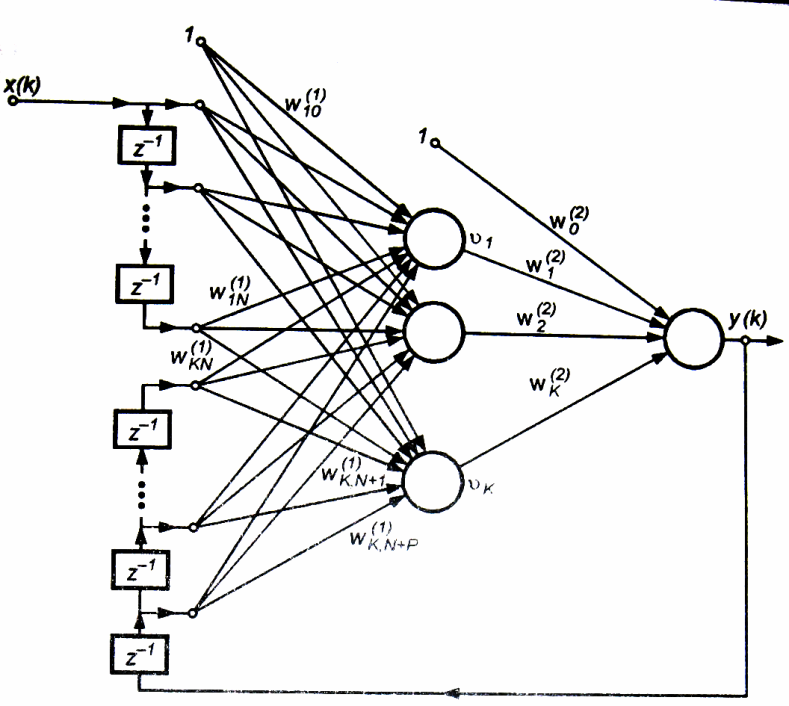 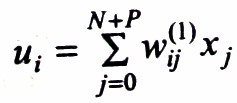 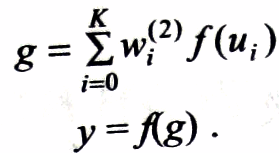 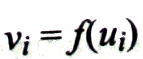 Один входной нейрон, К скрытых и
 1 выходной нейрон
X(k)=(x(k),x(k-1),…,x(k-(N-1)),y(k-1),…,y(k-P))
N-1 – количество задержек входного сигнала
P – количество задержек выходного сигнала
Применение. Моделирование динамических систем.
                           Прогнозирование
12
RMLP: алгоритм обучения
BPTT – Backpropagation Through Time
Метод наискорейшего спуска, online режим
Функция ошибки (один выход):
Случайная инициализация весов
Для момента времени t и входного вектора x(t) вычислитьсостояния всех нейронов сети
Вычислить значения производных
Изменить веса
Перейти на шаг 2.
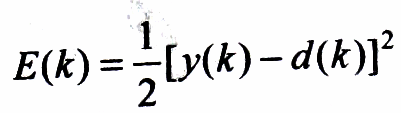 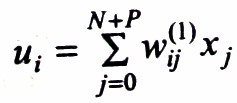 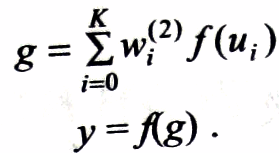 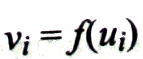 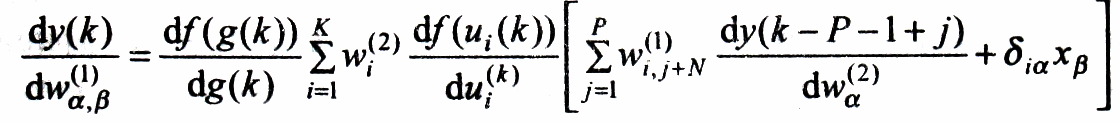 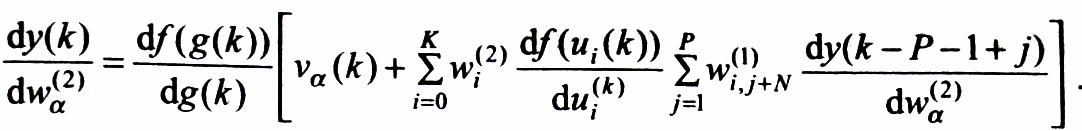 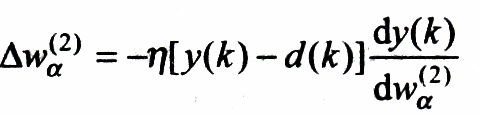 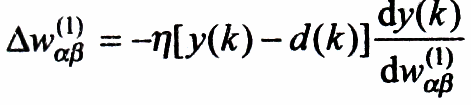 13
Рекуррентная сеть Эльмана
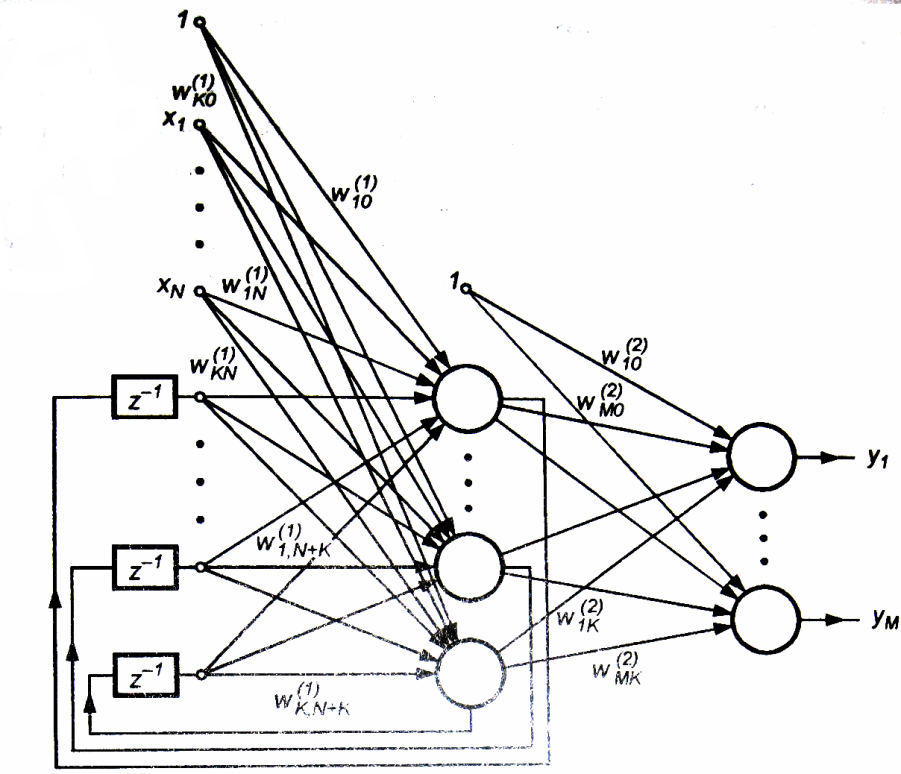 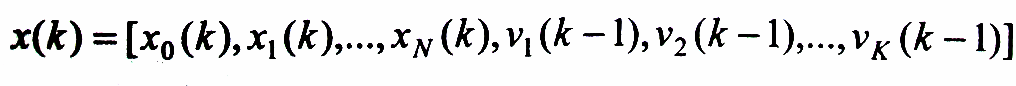 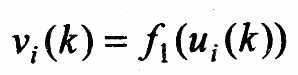 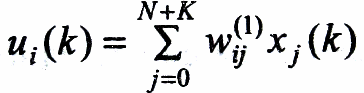 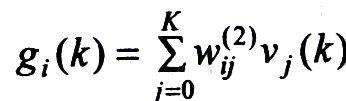 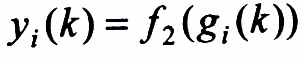 Применение. 
 Анализ естественного языка: классификация слов в тексте с учетом контекста.
 Прогнозирование: предсказание траффика
RTRN – Real Time Recurrent Network – частный случай сети Эльмана
14
Сеть Эльмана. Обучение
Метод наискорейшего спуска, online режим

Функция ошибки:

Случайная инициализация весов, равномерное из [-1,1]
Для момента времени t сформировать входной вектор x(t) 
Вычислить вектор градиента
Изменить веса
Перейти на шаг 2.
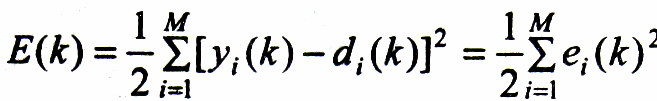 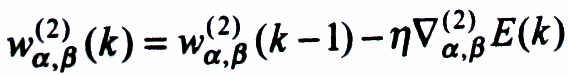 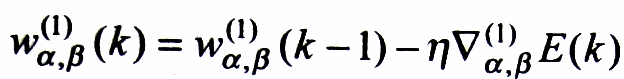 15
Современные рекуррентные НС
Обратная связь → «запоминание» информации
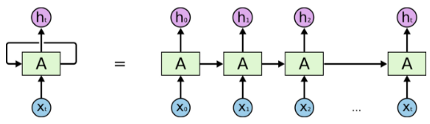 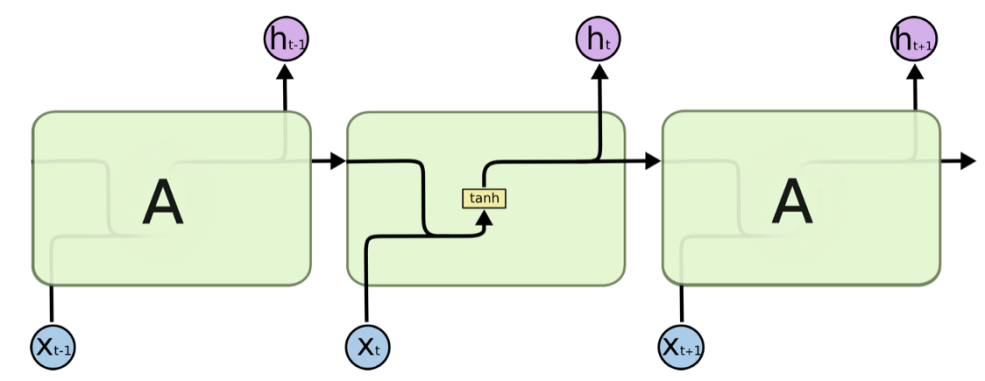 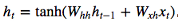 16
Краткосрочная память
Короткий интервал «запоминания» информации
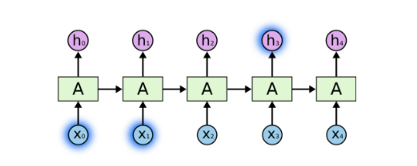 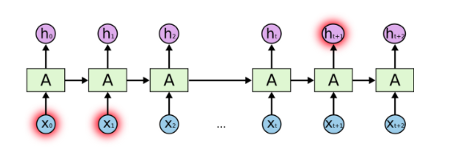 17
LSTM
Long Short Term Memory – «запоминание» долгосрочных зависимостей.
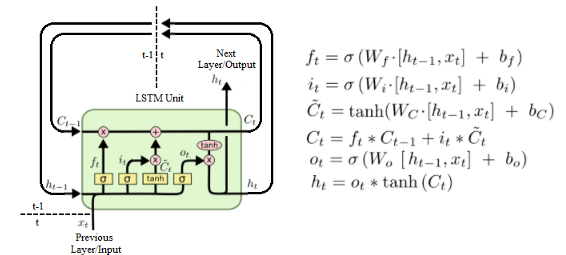 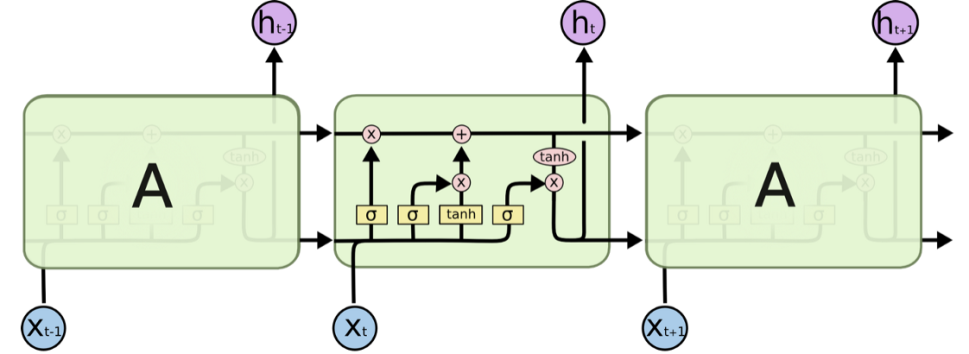 18
LSTM. Компоненты (1)
Cell state - Состояние сети





Forget gate – контроль «забывания»
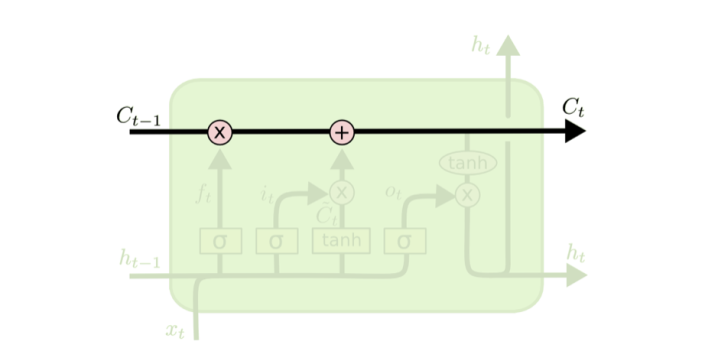 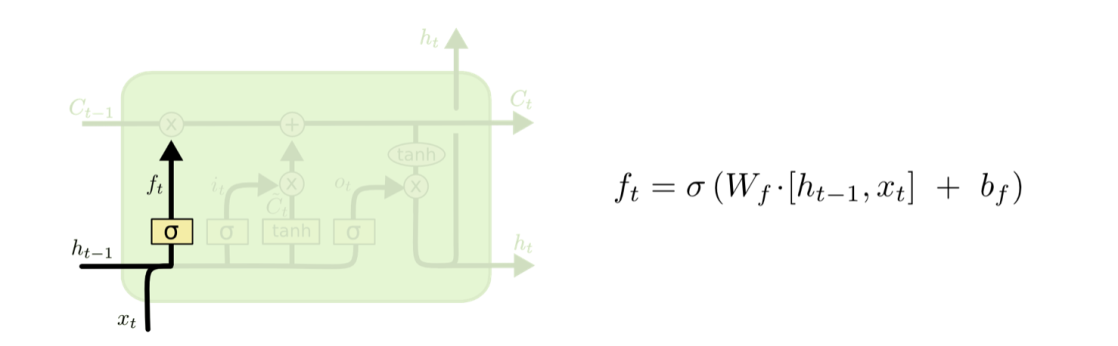 19
LSTM. Компоненты (2)
Новая информация
Input gate – добавление информации






Изменение состояния
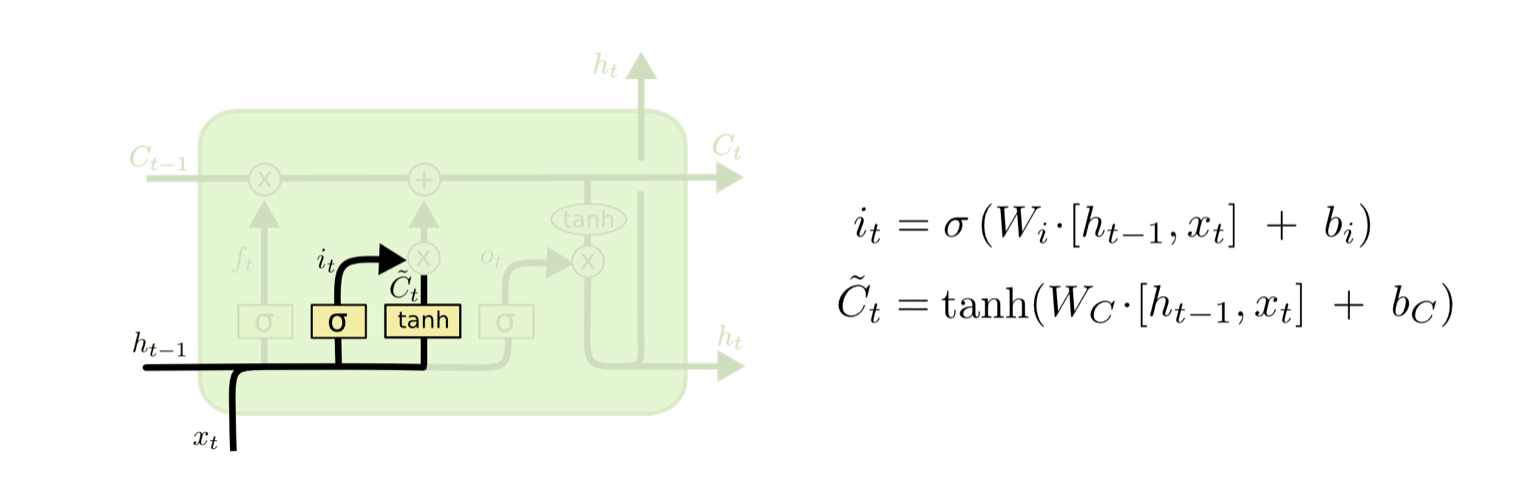 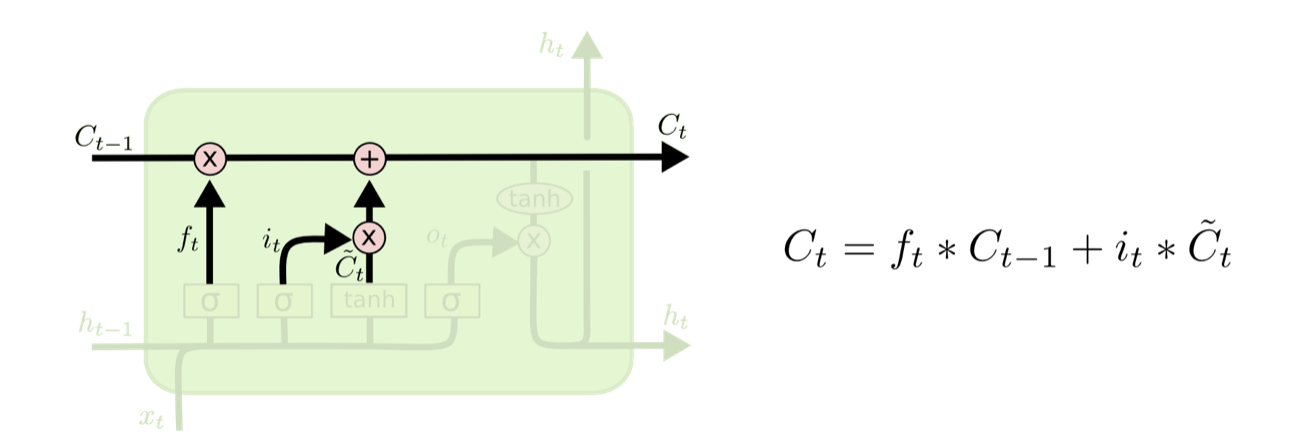 20
LSTM. Компоненты (3)
Выход сети
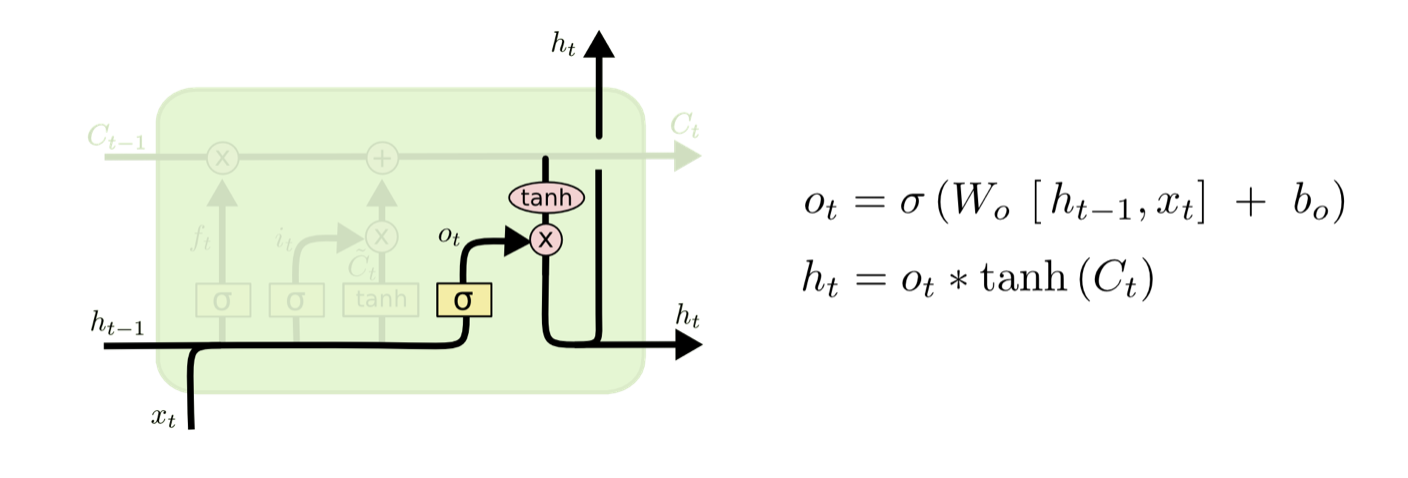 21
GRU
Gated Recurrent Unit.
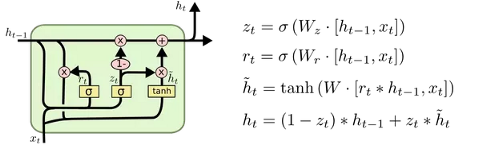 22
Вопросы
Достаточное условие устойчивости сети Хопфилда.
Принцип, лежащий в основе алгоритмов обучения рекуррентных сетей.
Основные элементы LSTM нейрона.
23